主日信息
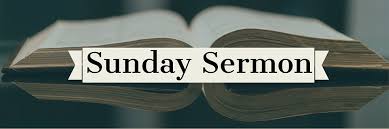 巴拿巴与亚拿尼亚Barnabas And Ananias
Boise Chinese Christian Church 
12/3/2023
【使徒行传 Acts 4:32-37】
32 那许多信的人都是一心一意的，没有一人说他的东西有一样是自己的，都是大家公用。
Now the multitude of those who believed were of one heart and one soul; neither did anyone say that any of the things he possessed was his own, but they had all things in common.
33 使徒大有能力，见证主耶稣复活，众人也都蒙大恩。
And with great power the apostles gave witness to the resurrection of the Lord Jesus. And great grace was upon them all.
【使徒行传 Acts 4:32-37】
34 内中也没有一个缺乏的，因为人人将田产房屋都卖了，把所卖的价银拿来，
Nor was there anyone among them who lacked; for all who were possessors of lands or houses sold them, and brought the proceeds of the things that were sold,
35 放在使徒脚前，照各人所需用的，分给各人。
and laid them at the apostles’ feet; and they distributed to each as anyone had need.
【使徒行传 Acts 4:32-37】
36 有一个利未人，生在塞浦路斯，名叫约瑟，使徒称他为巴拿巴（“巴拿巴”翻出来就是“劝慰子”）。
And Joses, who was also named Barnabas by the apostles (which is translated Son of Encouragement), a Levite of the country of Cyprus,
37 他有田地也卖了，把价银拿来，放在使徒脚前。
having land, sold it, and brought the money and laid it at the apostles’ feet.
【使徒行传 Acts 5:1-14】
1 有一个人，名叫亚拿尼亚，同他的妻子撒非喇卖了田产，
But a certain man named Ananias, with Sapphira his wife, sold a possession.
2 把价银私自留下几份，他的妻子也知道，其余的几份拿来放在使徒脚前。
And he kept back part of the proceeds, his wife also being aware of it, and brought a certain part and laid it at the apostles’ feet.
【使徒行传 Acts 5:1-14】
3 彼得说：“亚拿尼亚，为什么撒但充满了你的心，叫你欺哄圣灵，把田地的价银私自留下几份呢？
But Peter said, “Ananias, why has Satan filled your heart to lie to the Holy Spirit and keep back part of the price of the land for yourself?
4 田地还没有卖，不是你自己的吗？既卖了，价银不是你作主吗？你怎么心里起这意念呢？你不是欺哄人，是欺哄　神了。” While it remained, was it not your own? And after it was sold, was it not in your own control? Why have you conceived this thing in your heart? You have not lied to men but to God.”
【使徒行传 Acts 5:1-14】
5 亚拿尼亚听见这话，就仆倒，断了气。听见的人都甚惧怕。Then Ananias, hearing these words, fell down and breathed his last. So great fear came upon all those who heard these things.
6 有些少年人起来，把他包裹，抬出去埋葬了。
And the young men arose and wrapped him up, carried him out, and buried him.
7 约过了三小时，他的妻子进来，还不知道这事。
Now it was about three hours later when his wife came in, not knowing what had happened.
【使徒行传 Acts 5:1-14】
8 彼得对她说：“你告诉我，你们卖田地的价银就是这些吗？”她说：“就是这些。”
And Peter answered her, “Tell me whether you sold the land for so much?” She said, “Yes, for so much.”
9 彼得说：“你们为什么同心试探主的灵呢？埋葬你丈夫之人的脚已到门口，他们也要把你抬出去。”
Then Peter said to her, “How is it that you have agreed together to test the Spirit of the Lord? Look, the feet of those who have buried your husband are at the door, and they will carry you out.”
【使徒行传 Acts 5:1-14】
10 妇人立刻仆倒在彼得脚前，断了气。那些少年人进来，见她已经死了，就抬出去，埋在她丈夫旁边。
Then immediately she fell down at his feet and breathed her last. And the young men came in and found her dead, and carrying her out, buried her by her husband.
11 全教会和听见这事的人都甚惧怕。
So great fear came upon all the church and upon all who heard these things.
【使徒行传 Acts 5:1-14】
12 主藉使徒的手在民间行了许多神迹奇事。他们（或作“信的人”）都同心合意地在所罗门的廊下；And through the hands of the apostles many signs and wonders were done among the people. And they were all with one accord in Solomon’s Porch.
13 其余的人没有一个敢贴近他们，百姓却尊重他们。Yet none of the rest dared join them, but the people esteemed them highly.
14 信而归主的人越发增添，连男带女很多。
And believers were increasingly added to the Lord, multitudes of both men and women,
【使徒行传 Acts 4:34-35】
34 内中也没有一个缺乏的，因为人人将田产房屋都卖了，把所卖的价银拿来，
Nor was there anyone among them who lacked; for all who were possessors of lands or houses sold them, and brought the proceeds of the things that were sold,
35 放在使徒脚前，照各人所需用的，分给各人。
and laid them at the apostles’ feet; and they distributed to each as anyone had need.
【使徒行传 Acts 4:36-37】
36 有一个利未人，生在塞浦路斯，名叫约瑟，使徒称他为巴拿巴（“巴拿巴”翻出来就是“劝慰子”）。
And Joses, who was also named Barnabas by the apostles (which is translated Son of Encouragement), a Levite of the country of Cyprus,
37 他有田地也卖了，把价银拿来，放在使徒脚前。
having land, sold it, and brought the money and laid it at the apostles’ feet.
【哥林多后书 2 Corinthians 9:7】
各人要随本心所酌定的，不要作难，不要勉强，因为捐得乐意的人是　神所喜爱的。
So let each one give as he purposes in his heart, not grudgingly or of necessity; for God loves a cheerful giver.
【何西阿书 Hosea 10:2】
他们心怀二意，现今要定为有罪。耶和华必拆毁他们的祭坛，毁坏他们的柱像。Their heart is divided; Now they are held guilty. He will break down their altars; He will ruin their sacred pillars.

【雅各书 James 4:8】
你们亲近　神，　神就必亲近你们。有罪的人哪，要洁净你们的手；心怀二意的人哪，要清洁你们的心。Draw near to God and He will draw near to you. Cleanse your hands, you sinners; and purify your hearts, you double-minded.
【路加福音 Luke 12:1】
这时，有几万人聚集，甚至彼此践踏。耶稣开讲，先对门徒说：“你们要防备法利赛人的酵，就是假冒为善。
In the meantime, when an innumerable multitude of people had gathered together, so that they trampled one another, He began to say to His disciples first of all, “Beware of the leaven of the Pharisees, which is hypocrisy.
【哥林多前书1 Corinthians 5:6-7a】
6 你们这自夸是不好的。岂不知一点面酵能使全团发起来吗？
Your glorying is not good. Do you not know that a little leaven leavens the whole lump?
7a 你们既是无酵的面，应当把旧酵除净，好使你们成为新团……
Therefore purge out the old leaven, that you may be a new lump, since you truly are unleavened….
【使徒行传 Acts 5:5，11】
5 亚拿尼亚听见这话，就仆倒，断了气。听见的人都甚惧怕。
Then Ananias, hearing these words, fell down and breathed his last. So great fear came upon all those who heard these things.
11 全教会和听见这事的人都甚惧怕。
So great fear came upon all the church and upon all who heard these things.
【使徒行传 Acts 5:11-14】
11 全教会和听见这事的人都甚惧怕。
So great fear came upon all the church and upon all who heard these things.
12 主藉使徒的手在民间行了许多神迹奇事。（他们（或作“信的人”）都同心合意地在所罗门的廊下；
And through the hands of the apostles many signs and wonders were done among the people. And they were all with one accord in Solomon’s Porch.
【使徒行传 Acts 5:11-14】
13 其余的人没有一个敢贴近他们，百姓却尊重他们。
Yet none of the rest dared join them, but the people esteemed them highly.
14 信而归主的人越发增添，连男带女很多。）
And believers were increasingly added to the Lord, multitudes of both men and women,